Тест по теме «Конструкция и декор предметов народного быта»
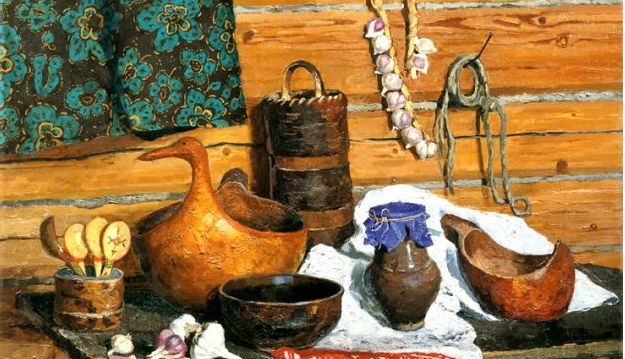 Выполнила: Охапкина Надежда Николаевна, 
учитель изобразительного искусства 
МБОУ «Средняя школа № 35»
г. Дзержинск Нижегородской области
1. В таком ковше подавали квас, медовуху. Им часто придавали облик плывущей птицы-утицы, или ладьи. Он олицетворял хозяйку дома.
Скопкарь
Фляга
Чара
2. Название этого ковша связано с образом коня: в обобщенной пластической форме вырисовываются его крутые бока, широкая грудь, завершающаяся двумя-тремя головами коней. В облике такого ковша можно увидеть образы ладьи, солнца, коней, птицы. Он олицетворял хозяина дома.
Братина 
Ендова
Конюх
3. С древних времен на крестьянском обеденном столе она была самой почетной посудой. Вместе с караваем хлеба она  участвовала в торжественных ритуалах, встречах  самых почетных гостей. Народные мастера не скупились на ее украшение. Известны две основные ее формы: в виде стульчика (трона) и плывущей птицы.
Солоница
Братина
Хлебница
4. Длинный, плоский, слегка выгнутый, по одной стороне ребристый брусок с рукояткой для катания белья на скалке, для выбивания его при стирке (обычно у берега, в текучей воде).
Валек
Рубель
Колотушка
5. Плоский, прямоугольный брусок дерева с ребристой рабочей (нижней) поверхностью и короткой ручкой, предназначенной для хвата одной рукой. Часто украшался затейливой резьбой. Его в старину русские женщины использовали для  глажения белья после стирки.
Рубель
Ендова
Братина
6. Огромная круглая чаша с носиком для разлива напитков. Предназначалась для праздничных столов. И потому ее украшали с особым старанием: наряжали в праздничные расписные «одежды».
Ставец
Ендова
Чарка
7. Предмет народного быта, орудие труда, на котором пряли нитки. служила свадебным даром жениха невесте. Часто ее дарил на память отец - дочери, муж - жене. Поэтому такой важный в крестьянском обиходе предмет украшали особенно тщательно.
Прялка
Веретено
Скальня
8. Нижняя часть прялки, на которой сидела пряха.
Донце
Стульчик
Креслице
9. Украшения на прялках Русского Севера, символы солнца.
Городки и серьги
Деревеньки и бусы
Села и кольца
10. Изображения ромбиков или квадратов на прялках – это символы:
Земли
Воды
Неба
11. Эта птица с женской головой и прекрасным лицом обитает в райских садах. Пение этих птиц так прекрасно, что способно заворожить человека и заставить его позабыть обо всем на свете.
Сирин
Феникс
Жар-птица
Проверь себя!
1. Скобкарь
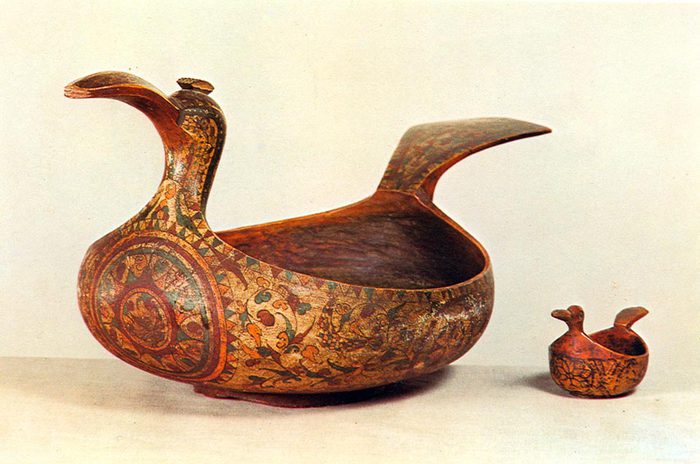 2. Конюх
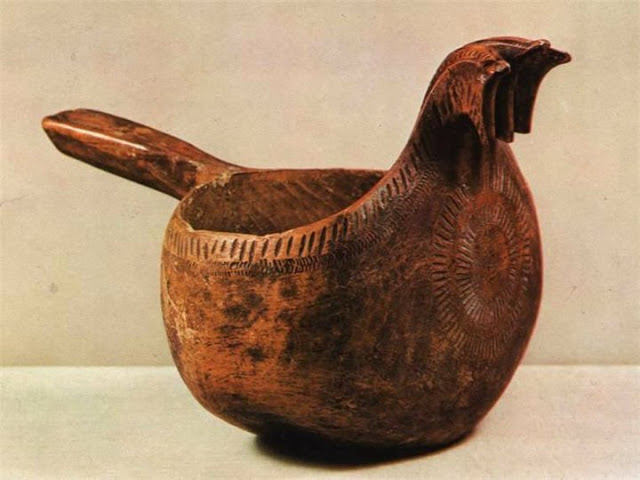 3. Солоница
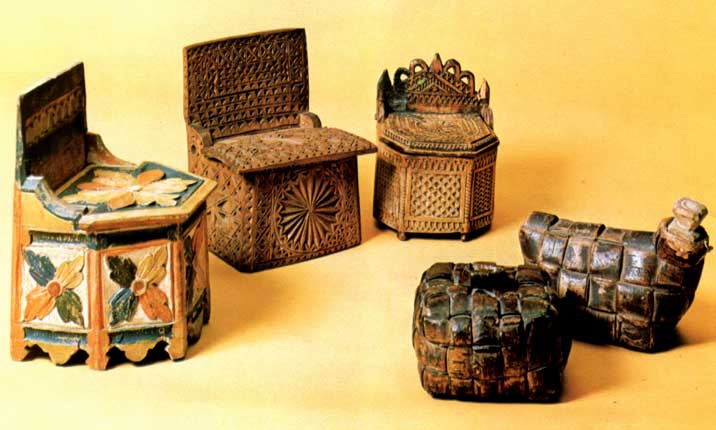 4. Валек
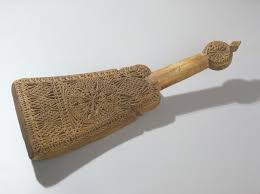 5. Рубель
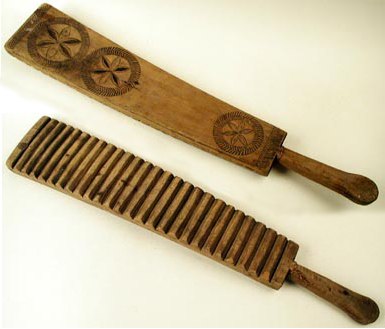 6. Ендова
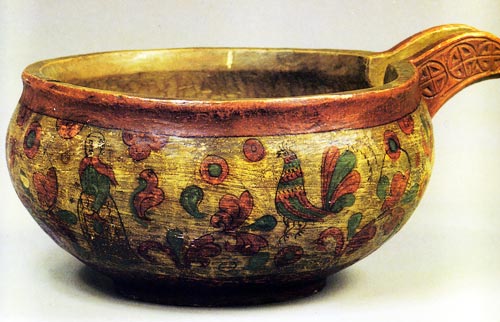 7. Прялка
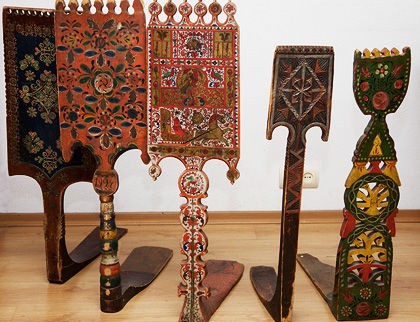 8. Донце прялки
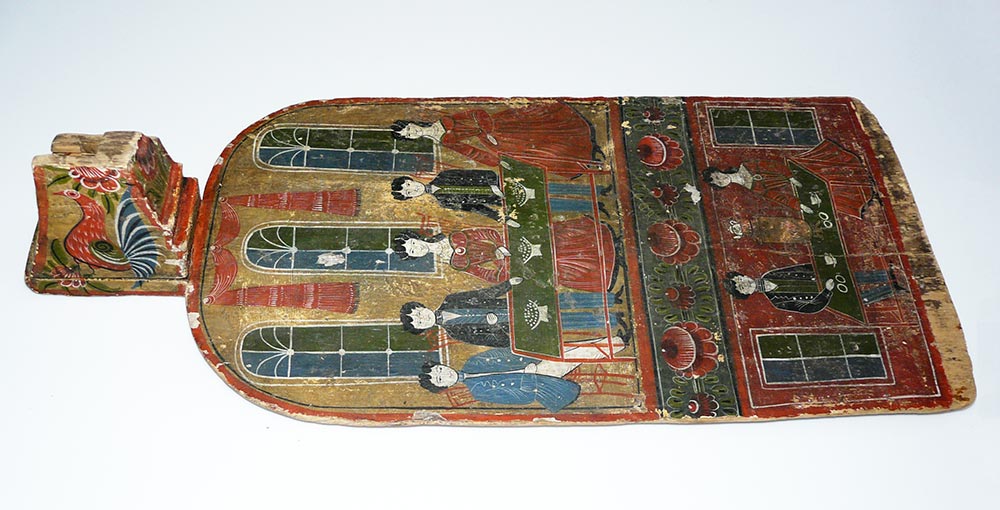 9. Городки и серьги
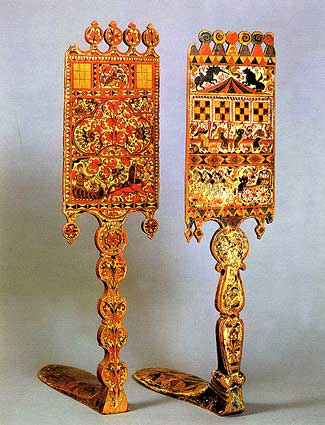 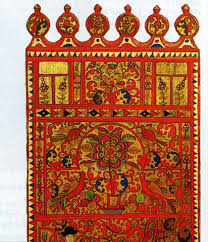 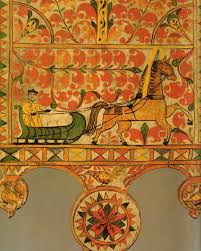 10. Изображения земли
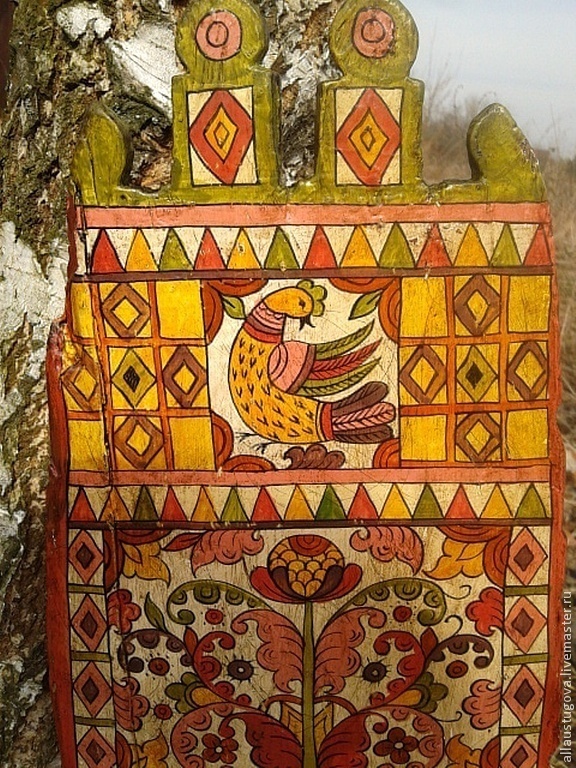 11. Сирин
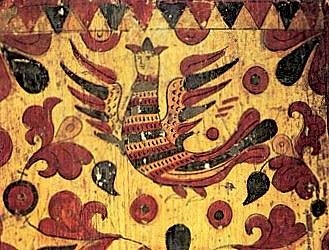 ЛитератураН.А. Горяева О.В. Островская Декоративно-прикладное искусство в жизни  человека